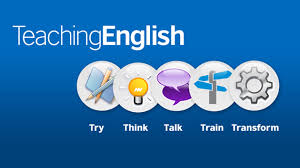 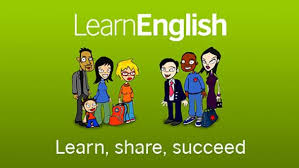 Adopting and Adapting Materials
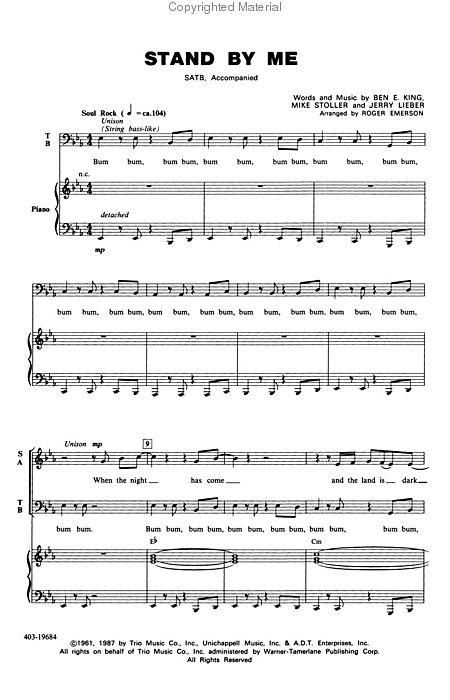 What is this?
Does it produce music on its own?
What or who makes this musical notes ‘alive’?
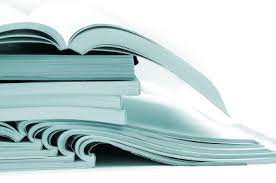 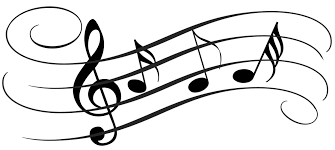 Just like musical notes that don’t make music,
Learning resources (textbooks) also don’t teach students.
They are just INSTRUMENTS that stimulate learning
Students are different
Here are five jumbled words to show how students are different from one another
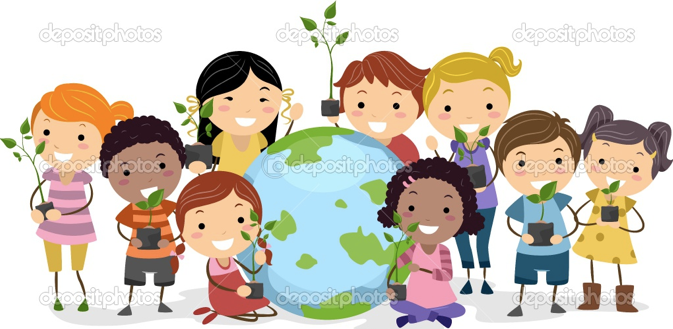 Learning: 3 years
City
Song lyrics
Learning: 1 year
Movies
Small town
nopcetecem
otiamotinv
urackrbondg
Students are different
Here are five jumbled words to show how students are different from one another
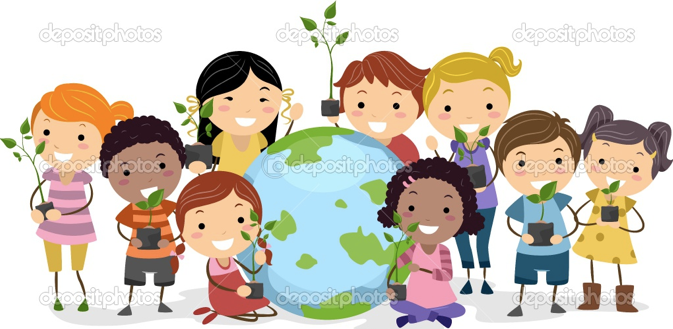 Learning: 3 years
City
Song lyrics
Learning: 1 year
Movies
Small town
Competence
Motivation
Background
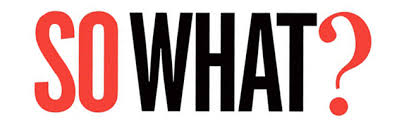 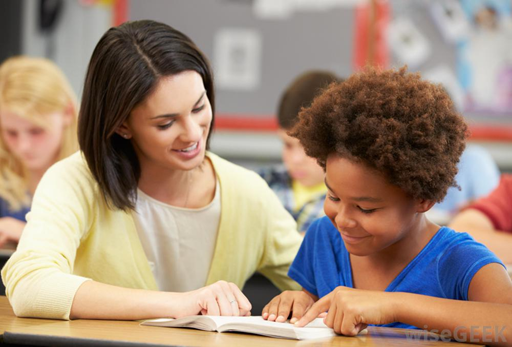 Adapt?
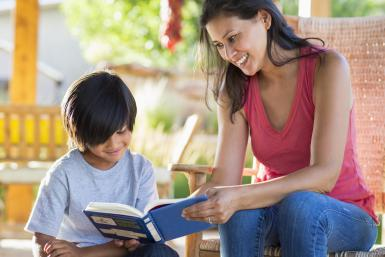 Adopt?
Learning Materials?
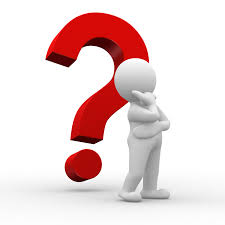 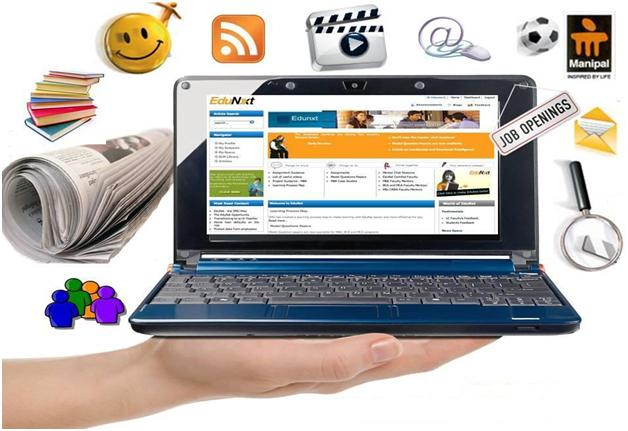 Adapt?
Adopt?
Available materials
Adopt?
Adapt?
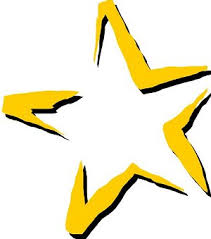 Learning Objectives
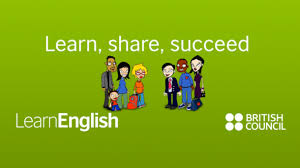 Complementary
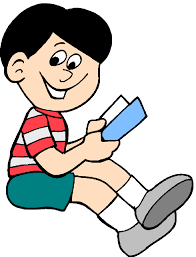 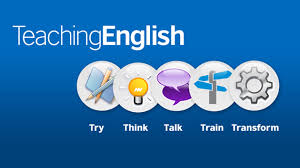 Motivation
Background
Confidence
Competence
Interest
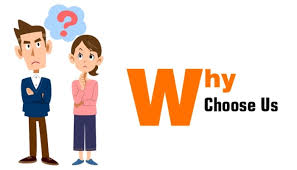 Adopt?
Adapt?
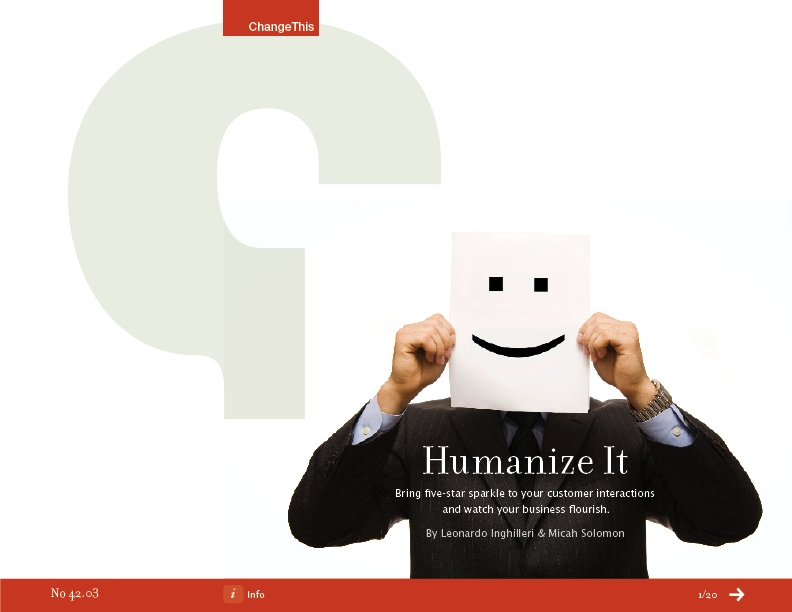 Learning Materials
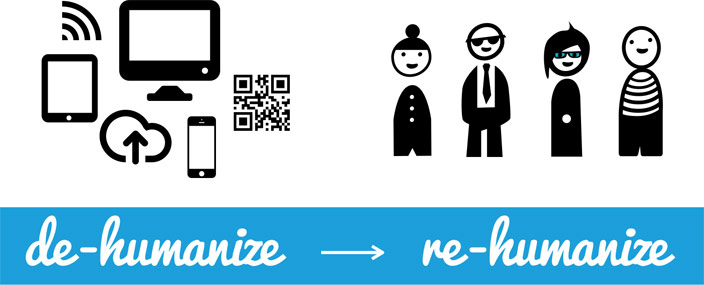 Principles of Adopting and ADAPTINGLearning Materials
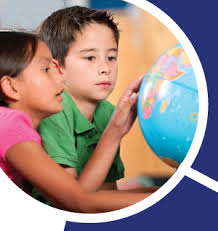 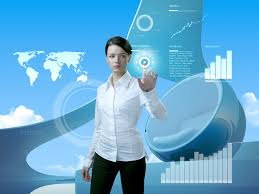 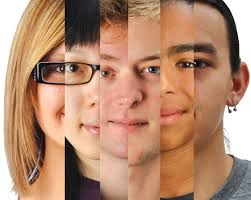 Futurize
Contextualize
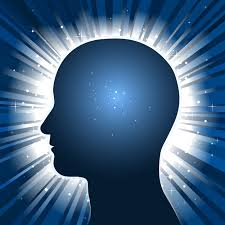 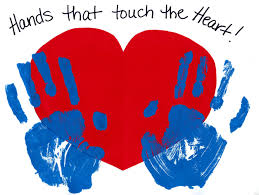 Personalize
Touch the heart
Touch the mind
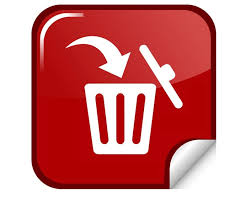 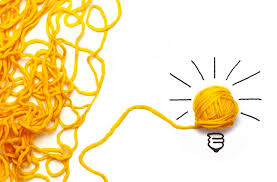 imslifpying
ediletng
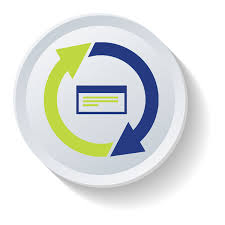 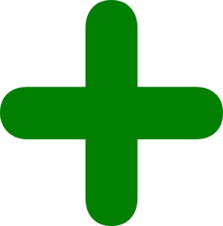 Strategies
Rearrange the jumbled letters
derorering
adding
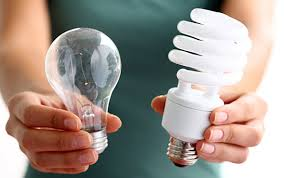 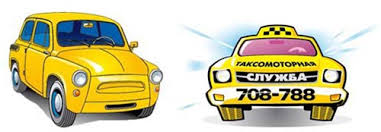 fomdiy
cerapling
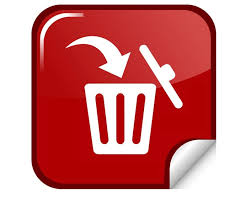 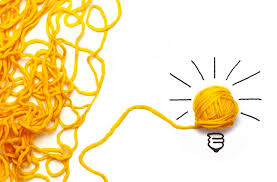 Simplifying
Deleting
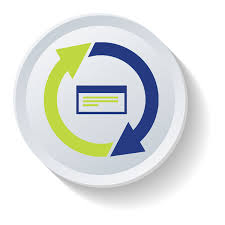 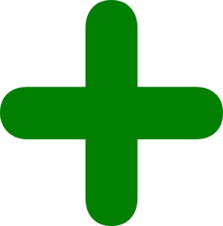 Strategies
Reordering
Adding
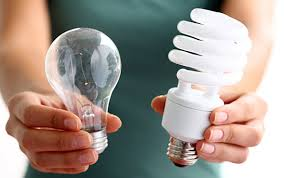 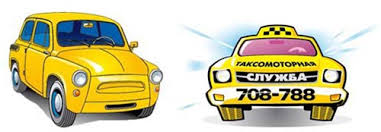 Modifying
Replacing
Examples?
References
Cunningsworth, A. (1984). Evaluating and selecting EFL teaching materials. London: Heinemann Educational Books.
Islam, C., & Mares, C. (2003). Adapting classroom materials. In Tomlinson, B. (Ed.). Developing materials for language teaching. (PP. 86-107). London: Continuum
Tomlinson, B. (Ed.) 2003 . Developing materials for language teaching. (PP. 107-129). London: Continuum.